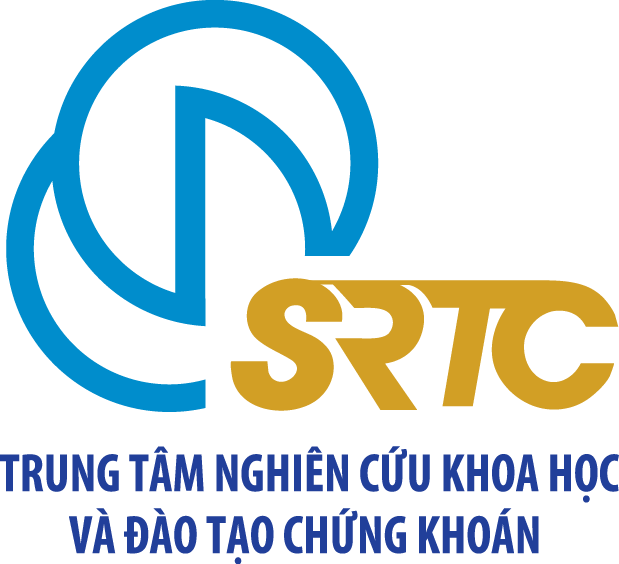 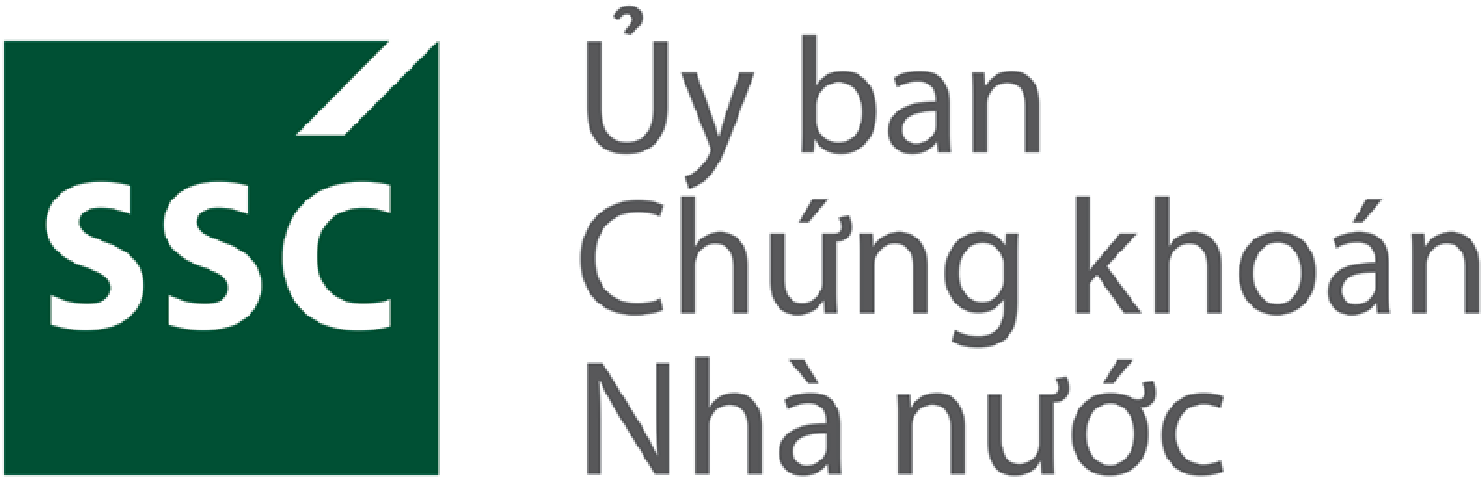 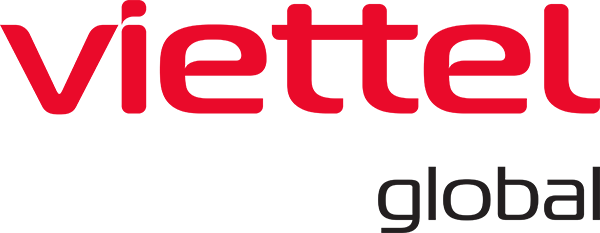 KHAI GIẢNG KHÓA HỌC
QUẢN TRỊ CÔNG TY
Hà Nội - 2022